Międzynarodowe Prawo Morza
Źródła
Zwyczaj

Konwencja o prawie morza Montego Bay 1982 
(dalej: KPM’82)
Klasyfikacja obszarów morskich
Wody wewnętrzne
Morze terytorialne
Strefa przyległa
Strefa wyłącznego rybołówstwa
Szelf kontynentalny
Strefy ekonomiczne
Morze pełne
Dna mórz i oceanów
1 mila morska = 1852 m
Statki morskie
Przynależność państwowa
Zwierzchnictwo nad statkiem
Rodzaje statków morskich
Okręty wojenne 
Statki
Morskie wody wewnętrzne
Zatoki

Zatoki i wody historyczne

Porty

Redy
Morze terytorialne
Szerokość morza terytorialnego
Delimitacja morza terytorialnego
Prawo nieszkodliwego przepływu (nieprzerwany, szybki i nieszkodliwy)
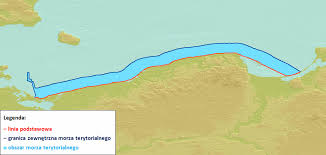 Wody archipelagowe
Prawo przejścia
Nie może być ono zawieszone
Podwodne okręty wojenne mogą przepływać w zanurzeniu
Z prawa przejścia mogą korzystać wojskowe i cywilne statki powietrzne
Morska strefa przyległa
Nie stanowi terytorium państwa
Państwo nadbrzeżne może wykonywać pewne kompetencje związane z: 
zapobieganiem naruszania jego przepisów celnych, skarbowych, migracyjnych, sanitarnych,
karania naruszeń tych przepisów.
Strefa wyłącznego rybołówstwa
200 mil morskich

Prawo do rybołówstwa jak na morzu terytorialnym
Szelf kontynentalny
Prawo do szelfu

Granica szelfu
art. 76 Konwencji o prawie morza
Strefa Ekonomiczna
Prawa państw nadbrzeżnych

Prawa innych państw
Morze pełne
Wolności morza pełnego
Żeglugi
Przelotu
Układania kabli podmorskich i rurociągów
Rybołówstwa
Budowania sztucznych wysp i innych instalacji
Badań naukowych
Morze pełne a …
Zwalczanie piractwa

Prawo pościgu
Gorący 
Nieprzerwany
Dno mórz i oceanów
Wspólne dziedzictwo ludzkości
Cieśniny i kanały morskie
Cieśniny
Przejście tranzytowe
Cieśniny duńskie 
Cieśniny czarnomorskie
Kanały
Sueski
Panamski
Kiloński
Kazus 1
Rządowy statek badawczy państwa Z przepływał przez morze terytorialne państwa K. Służby łączności państwa K wykryły, że statek ten prowadzi nasłuch ich radiostacji wojskowych. W wyniku tej informacji marynarka wojenna tego państwa bez uprzedzenia dokonała desantu na statek i po opanowaniu go doprowadziła do portu państwa K.
Oceń czy państwo K miało prawo aresztować statek państwa Z. Odpowiedź uzasadnij. Pomocna może być KPM’82.
Kazus 2
Pewne państwo nadbrzeżne X nigdy nie wykonywało żadnych praw do przylegającego do niego szelfu. Powołując się na to dwa państwa sąsiedzkie Y i Z rozpoczęły eksploatację tego szelfu, przy czym państwo Y zadeklarowało, że zaprzestanie swojej działalności, jeżeli państwo X efektywnie przystąpi do badania i eksploatacji tego szelfu. I rzeczywiście kilka lat później państwo Y zaprzestało eksploatacji na szelfie przyległym do morza terytorialnego państw X, gdy państwo X rozpoczęło wydobycie gazu i ropy naftowej spod dna morza. Natomiast drugie państwo sąsiednie, państwo Z, nie zaprzestało eksploatacji, powołując się na to, że w skutek niewykonywania wygasły wszelkie prawa państwa X do szelfu.
Oceń prawidłowość postępowań państw.
Kazus 3
Notatka sporządzona przez wysokiego oficera polskiej marynarki wojennej opisująca aresztowanie szwedzkiego jachtu: „W dniu 5 czerwca spędzając wraz z żoną i paroma kolegami z marynarki urlop na jachcie żeglując po wodach polskiej wyłącznej strefy ekonomicznej. Około południa zauważyliśmy szwedzki jacht, z którego przeładowywano jakieś skrzynie na dwie przycumowane do niego motorówki. Podejrzewając, iż jesteśmy świadkami przemytu, niezwłocznie powiadomiłem przez radio dowództwo polskiej marynarki. Na szwedzkim jachcie musiano nas zauważyć, gdyż obie motorówki odpłynęły w kierunku wybrzeża, a jacht począł się oddalać w kierunku północno-zachodnim. Kilkukrotnie nadał komunikat do kapitana tego jachtu żądając zatrzymania się. Jacht nie zareagował. Wtedy na moje polecenie jeden z kolegów powtórzył komunikat alfabetem Morse’a drogą sygnały świetlnego, posługując się reflektorem jachtowym. Ponieważ jacht nadal nie reagował, zdecydowałem się podjąć pościg. Ścigana jednostka podpłynęła w kierunku duńskiej wyspy Bornholm, wpływając po pewnym czasie na duńskie wody terytorialne. Po około dwóch minutach opuściła tamte wody, kierując się w stronę wybrzeża szwedzkiego. Płynąc śladem tego jachtu, przepłynąłem przez duńskie wody terytorialne. Będąc na wodach szwedzkiej strefy ekonomicznej spostrzegłem, że z niewyjaśnionych przyczyn ściga mnie niewielki kuter duńskiej straży przybrzeżnej. Nie mogąc przerwać pościgu nie zatrzymałem się. Niedalej jak po dziesięciu minutach dogoniłem jednostkę szwedzką i wkraczając na jej pokład wziąłem ją oficjalnie w areszt. Po chwili nadpłynął kuter duński, którego kapitan zaczął mówić coś do mnie podniesionym głosem. Nie zrozumiałem go, niemniej zorientowałem się, że bierze mój jacht w  areszt. 
Czy w opisanej sytuacji zostało naruszone prawo międzynarodowe? Oceny dokonaj według KPM’82. 
Proszę opisaną sytuację odnieść do poszczególnych warunków dopuszczalności „prawa pościgu”
Kazus 4
Z winy pierwszego oficera statku japońskiego na morzu otwartym doszło do kolizji jego statku ze statkiem rosyjskim. W skutek zdarzenia statek rosyjski zatonął, zginęło też kilku członków jego złogi. Rosyjska marynarka wojenna zatrzymała statek japoński i aresztowała pierwszego oficera oraz kapitana. Po procesie karnym sąd rosyjski uniewinnił kapitana, natomiast skazał pierwszego oficera na kilkuletnie pozbawienie wolności i wysoką grzywnę.
Oceń czy takie rozwiązanie jest zgodne z prawem międzynarodowym. Pomocnym może być KPM’82 oraz Konwencja o morzy otwartym z 1958 r.